Integral Numerik
Metode Newton-Cotes : 
Kaidah Trapesium, Kaidah 1/3 Simpson, Kaidah 3/8 Simpson
Tujuan Pembelajaran
Menggunakan metode Newton Cotes untuk menghitung integral secara numerik
Menghitung galat dari penggunaan metode Newton Cotes.
Menggunakan metode Pias, Newton Cotes untuk menghitung integral Ganda *
Metode Newton – Cotes
Metode umum menurunkan kaidah integrasi numerik.
Menghampiri fungsi f(x) dengan polinom interpolasi pn(x)


Dengan pn(x) adalah
Kaidah dari Newton Cotes
Kaidah Trapesium
		Menggunakan 2 titik
Kaidah 1/3 Simpson
		Menggunakan 3 titik
Kaidah 3/8 Simpson
		Menggunakan 4 titik
Kaidah Trapesium
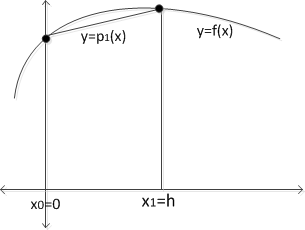 Kaidah Trapesium
Dalam selang [a,b]
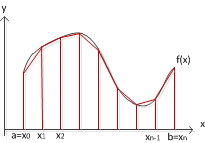 h
Kaidah 1/3 Simpson
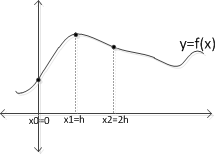 Untuk [0,2h]
Kaidah 1/3 Simpson
Untuk [a,b] berlaku
Galat pada [0,2h]
Galat Total [a,b]
Kaidah 3/8 Simpson
Untuk [0,3h]
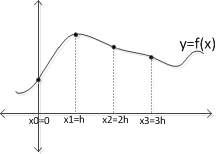 Kaidah 3/8 Simpson
Kaidah 3/8 Simpson
Galat
Galat Total
Latihan
Gunakan kaidah 1/3 Simpson dan 3/8 Simpson untuk menghitung hampiran integral dari fungsi
Latihan Integral Ganda